MC Production status
Part 1 : problems with Z, W production
Final Words ?
Problems remaining
We don't get the expected number of events for ...
W+4jets
Z+3 and Z+4jets (Drell-Yann and Z> nu nu)

problem reported in a MG bug report : no answer

Though no prob for the other jet multiplicities
In the following:
tests that have been carried
solutions suggested  = prescription to follow for the prod
W+jets
No problems for 0,1,2 and 3jets
Problem appears for exp number > 50k
For W+4jets:
tried:
Detail the proc_card (e.g. split the leptons) ✖
Multigridpack : split in quarks from gluons in the final states ✖
Cut on drLL,drLj ✖
Suggested solution:
Produce 20k events a job
Z+3j (10<mmll<50)
No problems for 0,1 and 2 jets
Problem appears for exp number > 50k
For Z+3jets:
tried:
Detail the proc_card (e.g. split the leptons and jets) ✖
Cut on ptj, pta, drjl, mmjj, ptl ✖
Cut on drll (>= 0.15) ✔
Suggested solution:
Impose minimum drll >= 0.15
Other Z+jets
Z+4jets (mmll>= 50):
split proc_card ✖
cut on drll ongoing
Suggested solution:
Produce 20k events a job
Z+4jets (10 < mmll < 50):
No test carried
Suggested solution:
Produce 20k events a job
Z > nu nu +3jets (idem for 4 jets)
Only tested splitting proc_card ✖
Suggested solution:
Produce 20k events a job
Part 2 : photon production
Final Words ?
Summary of private discussion with Greg
Gamma samples relevant for t-gamma-q FCNC coupling and Higgs analyses
List of samples to do :
A+jets, AA+jets, WA+jets, ZA+jets
TT+A, TT+AA
TAq
Some quick-and-dirty-produced samples are available for preview.
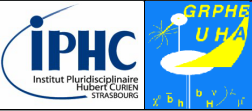 Required samples
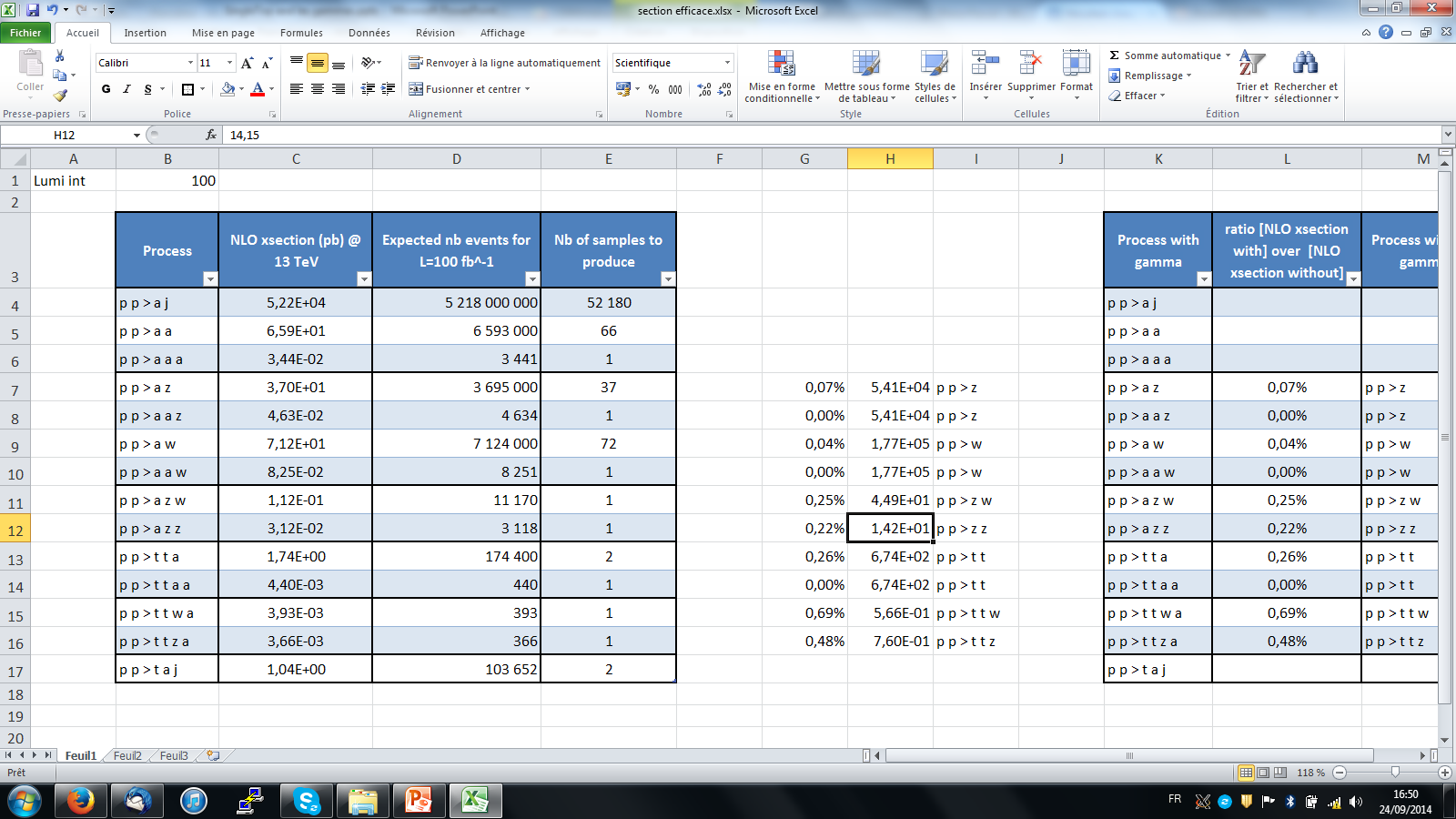 Summary of private discussion with Greg
List of actions:
Fucking merging study :
Strasbourg : A+jets, WA+jets, ZA+jets
IIHE : TT+A, TT+AA, AA+jets
Lobster eats Scampi! Loster step 0 is available.

Inclusive production :
Strasbourg : WA+jets, ZA+jets, TAq
IIHE : TT+A, TT+AA

Exclusive production :
Strasbourg : A+jets
IIHE : AA+jets

Improvement of Delphes-MA5tune reconstruction of photons(complementary to Taejeong’s study)
Step 3 could be redone for all the production in some days
Summary of private discussion with Greg
Configuration (inspired of CMS cards):
pta > 10 GeV
draj > 0.01
drab > 0.01
draa > 0.01
maa > 50 GeV (if 10-50 GeV needed, produced after)